EXPRESAR ESTADOS
PŘÍDAVNÁ JMÉNA + SER nebo ESTAR
Pokud jde o použítí SER/ESTAR s přídavnými jmény
sloveso SER - vyjadřuje vlastnosti trvalé

sloveso ESTAR - popisuje duševní či fyzické stavy. 

Není ale vždy úplně jednoduché určit, zda se jedná o stav tvalý nebo přechodný. 
Proto si zapamatujte:
rodinný stav (casado, soltero, divorciado) - se používá spíše s ESTAR (lze se setkat i se slovesem SER) 
rodinný stav (viudo/a) - se používá spíše se SER 
fyzické handicapy (ciego, sordo, ...) se používají se SER - pokud se ale jedná o přechodný stav nebo přenesený význam, používá se ESTAR (Estás ciego, ¿no me ves?
U některých přídavných jmen dochází změnou použitého slovesa ke změně významu. Zde je několi příkladů.

bueno 	ser bueno - být hodný 		estar bueno - být zdravý 
aburrido 	ser aburrido - být nudný 		estar aburrido - být znuděný 
callado	 ser callado - být mlčenlivý	estar callado - být zticha 
listo 		ser listo - být chytrý, bystrý 	estar listo - být připravený 
interesado 	ser interesado - být sobecký 	estar interesado (en) - zajímat se (o) 
malo 		ser malo - být zlý 			estar malo - být nemocný 
vivo 		ser vivo - být čilý, aktivní 	estar vivo - být živý 
delgado 	ser delgado - být štíhlý 		estar delgado - vypadat štíhlý
guapo 	ser guapo - být pohledný		estar guapo - vypadat dobře (teď) 
nuevo 	ser nuevo - být nový 		estar nuevo - být jako nový 
seguro 	ser seguro - být bezpečný 	estar seguro - být jistý 
verde 		ser verde - být zelený 		estar verde - být zelený/nezralý 
claro 		ser claro - být světlý 		estar claro - být jasný 
muerto	ser muerto - být unavený		estar muerto - být mrtvý 
loco 		ser loco - být blázen (trvale) 	estar loco - být poblázněný (dočasně) 
tonto 		ser tonto - být hloupý (trvale)	estar tonto - být popletený (dočasně) 
moreno 	ser moreno - být tmavovlasý 	estar moreno - být opálený 
rico		ser rico – být bohatý		estar rico – být dobrý (o jídle)
Následuje několik příkladů přídavných jmen vyjadřujících se slovesem ESTAR přechodný stav:				
SUCIO		ŠPINAVÝ		AVERGONZADO ZAHANBENÝ
ALEGRE		VESELÝ		ENFERMO		NEMOCNÝ
CONFUNDIDO	ZMATENÝ		FELIZ		ŠŤASTNÝ
BORRACHO	OPILÝ		RABIOSO		VZTEKLÝ
ESTRESADO	VE STRESU	SATISFECHO	SPOKOJENÝ
ABURRIDO	ZNUDĚNÝ		LOCO		POBLÁZNĚNÝ	
DORMIDO		SPÍCÍ		SORPRENDIDO	PŘEKVAPENÝ
DESPIERTO	BDĚLÝ		OCUPADO		ZANEPRÁZDNĚNÝ
CANSADO		UNAVENÝ		ASUSTADO	VYDĚŠENÝ
TRISTE 		SMUTNÝ		MOJADO		MOKRÝ
ENAMORADO	ZAMILOVANÝ	PREOCUPADO	USTARANÝ
Vyberte k obrázku vhodné přídavné jméno vyjadřující stav:
CANSADO
ESTRESADO
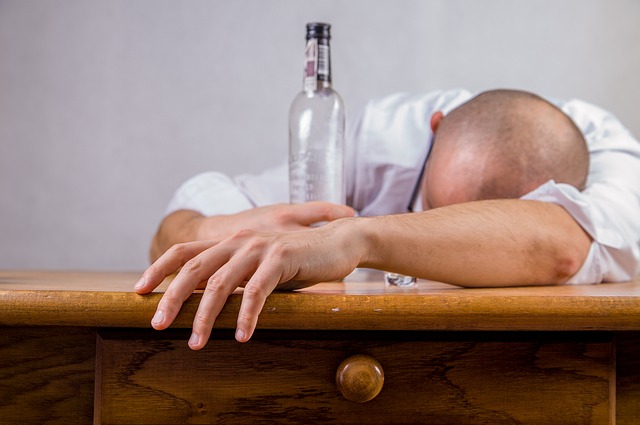 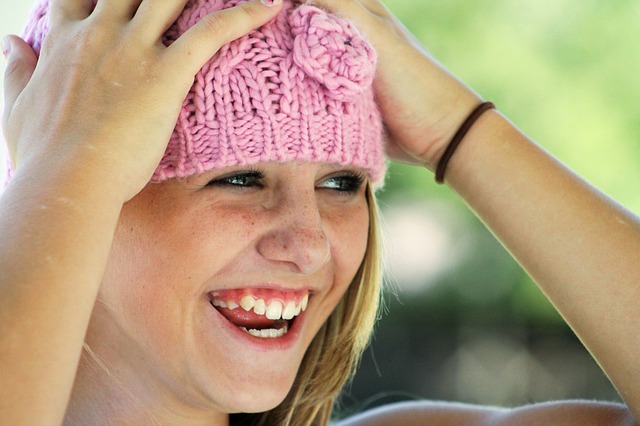 ABURRIDO
CONFUNDIDO
BORRACHO
ALEGRE
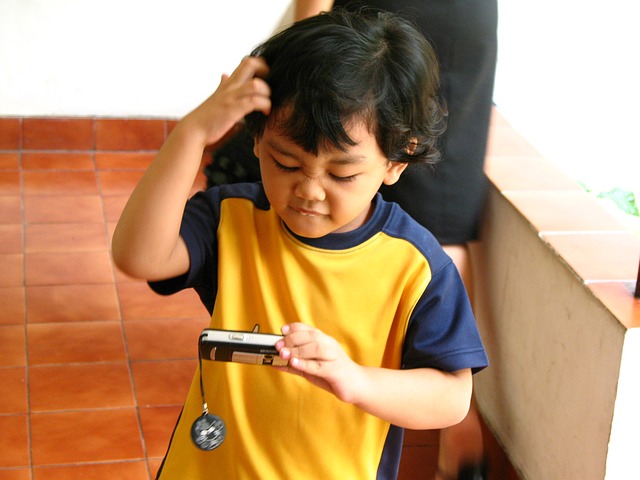 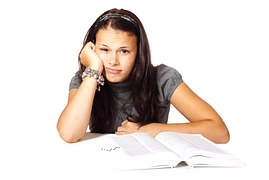 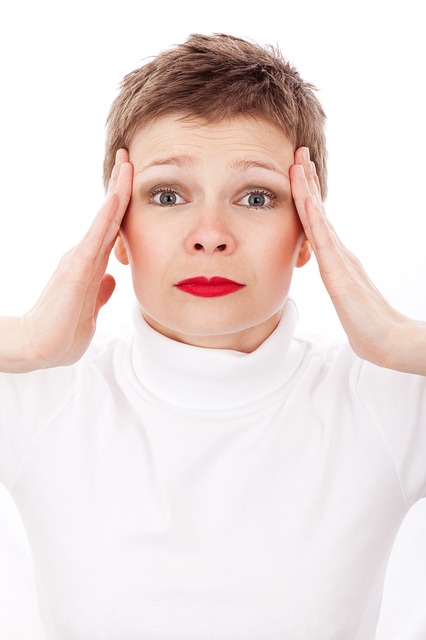 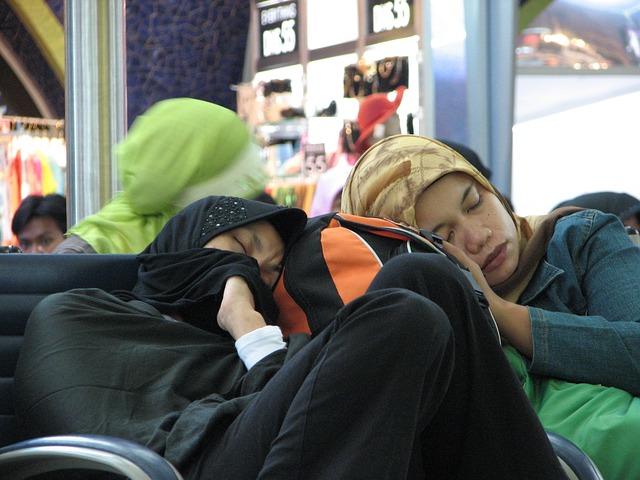 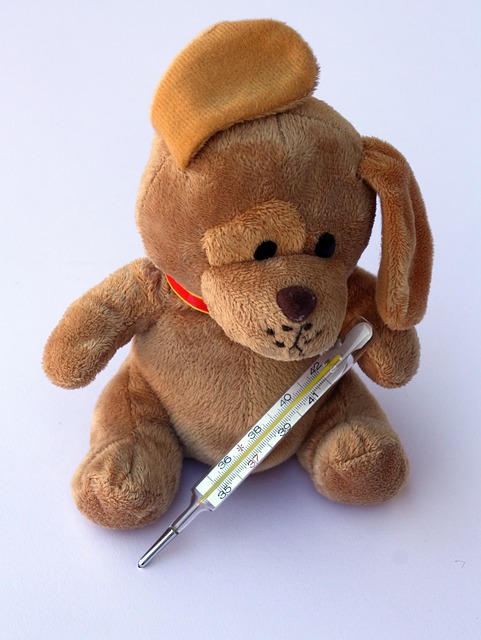 DORMIDO
ENAMORADO
TRISTE
DESPIERTO
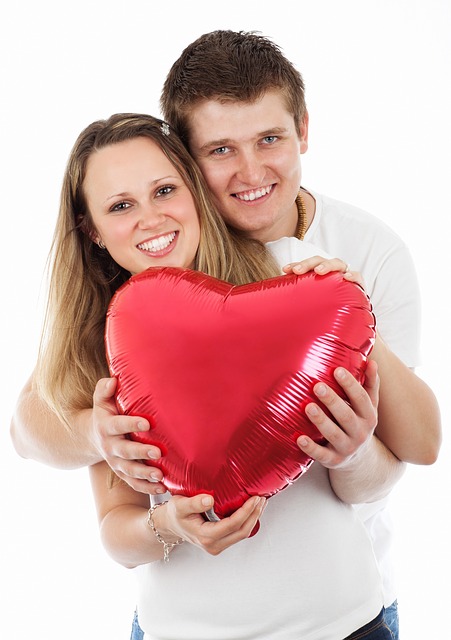 ENFERMO
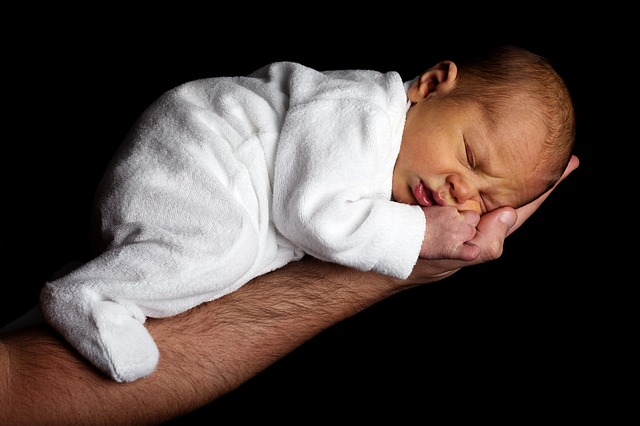 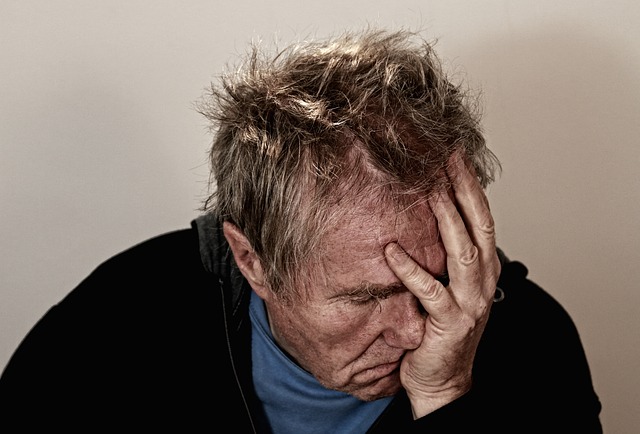 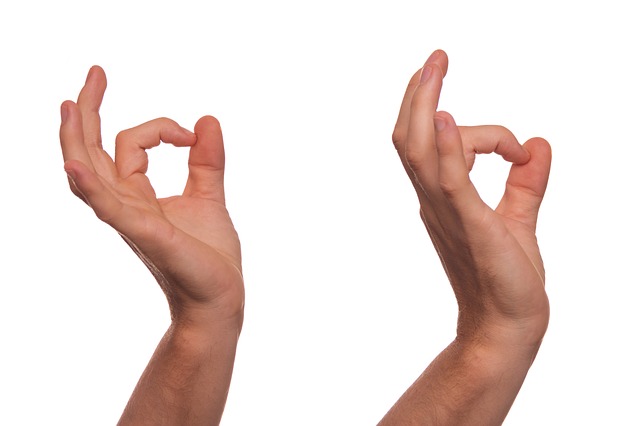 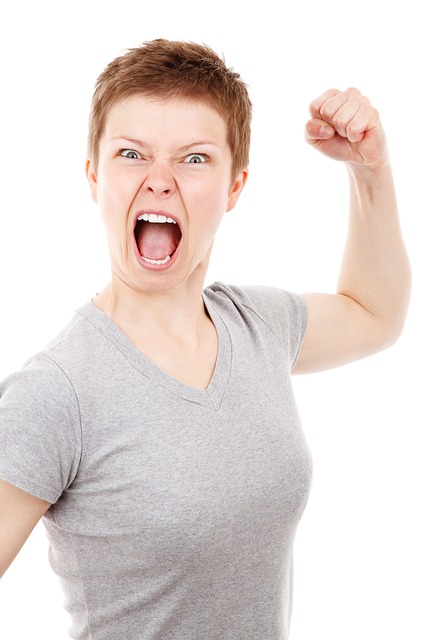 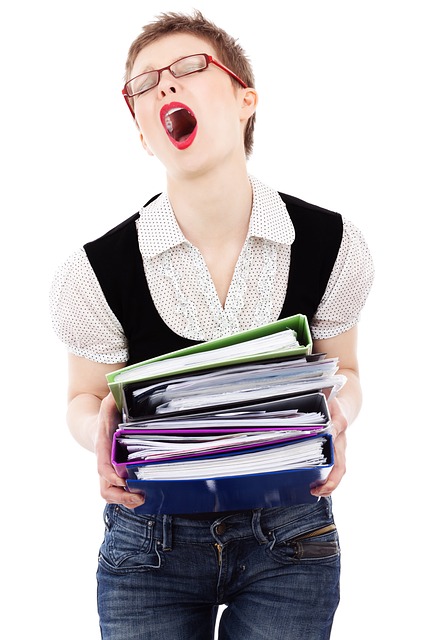 SORPRENDIDO
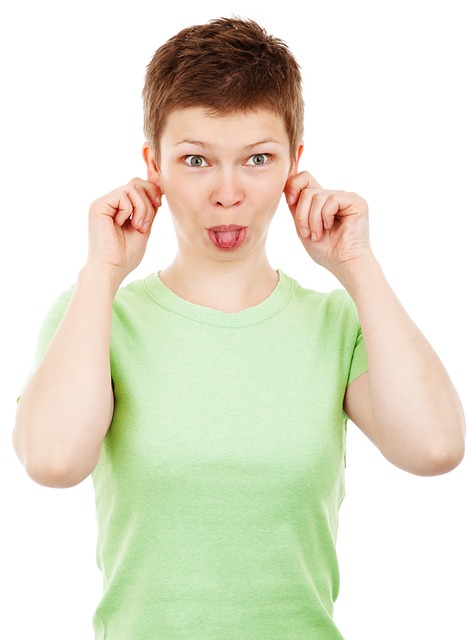 OCUPADO
LOCO
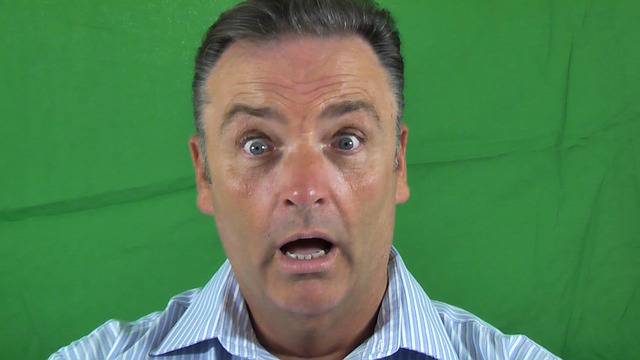 RABIOSO
SATISFECHO
FELIZ
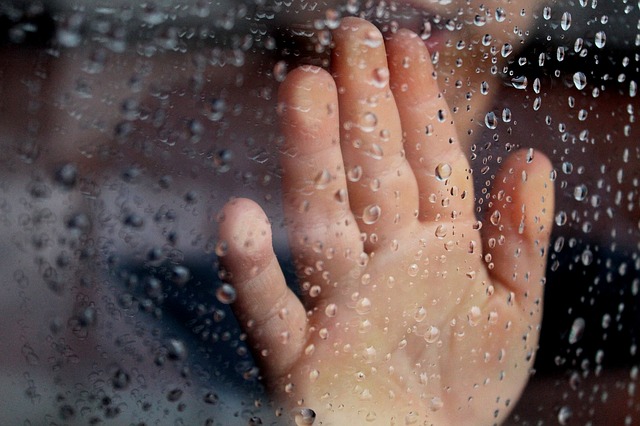 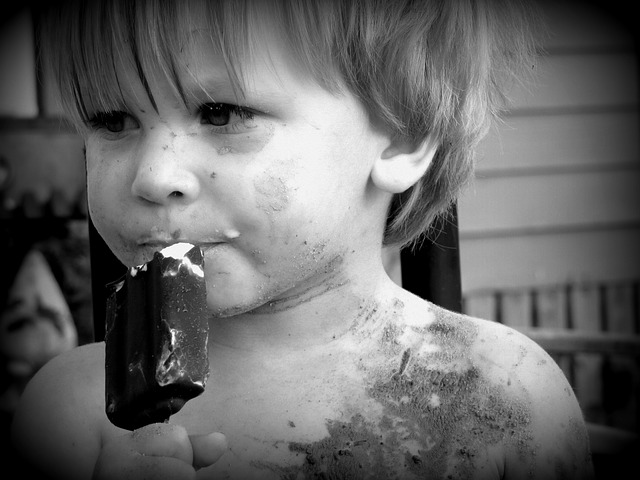 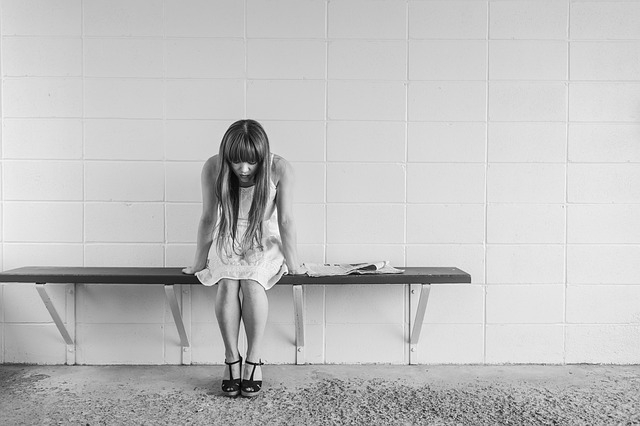 ASUSTADO
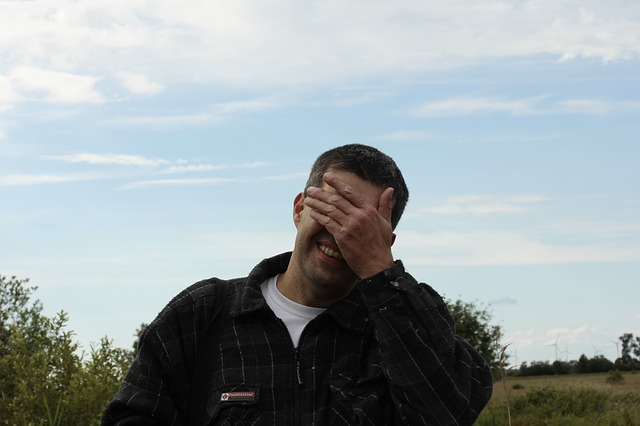 PREOCUPADO
SUCIO
AVERGONZADO
MOJADO
La película …………. aburrida y por eso yo ………….. aburrido.
He trabajado mucho y……………. cansado. - …………cansado trabajar tanto.
La comida ………………. rica hoy. ¿Quién la ha preparado?  
El vestido es muy bonito y tú ………………. guapa hoy.
Yo……………. listo, podemos salir ya. 
No hables tanto, ¿no puedes ………….. callado un momento?
Ha vuelto de vacaciones del Caribe, …………… muy moreno.
No comas la manzana, ………… verde. Vas a …………….. malo.
Su coche nuevo ………. verde. - ……………. (yo) seguro.
Juan ……. guapo, .….. bueno y además …… rico. – Un hombre ideal.
Mi madre …………. segura de que no ……… seguro nadar en este río.
ES
ESTOY
ESTOY
ES
ESTÁ
ESTÁS
ESTOY
ESTAR
ESTÁ
ESTÁ
ESTAR
ESTOY
ES
ES
ES
ES
ES
ESTÁ
Obrázek 1: [Cit. 2014-12-29] Dostupný pod licencí CC0 Public Domain / FAQ  na WWW: 
<http://pixabay.com/cs/d%C4%9Bv%C4%8De-klobouk-%C5%A1%C5%A5astn%C3%BD-sm%C3%A1l-se-204327/>
autor: Volné pro komerční užití / Není nutné uvádět zdroj
Obrázek 2: [Cit. 2014-12-29] Dostupný pod licencí CC0 Public Domain / FAQ  na WWW: 
<http://pixabay.com/cs/alkohol-kocovina-ud%C3%A1lost-smrt-428392/>
autor: Volné pro komerční užití / Není nutné uvádět zdroj
Obrázek 3: [Cit. 2014-12-29] Dostupný pod licencí CC0 Public Domain / FAQ  na WWW: 
<http://pixabay.com/cs/chlapec-d%C3%ADt%C4%9B-zmaten%C3%BD-osoba-zmaten%C4%9B-61171/>
autor: Volné pro komerční užití / Není nutné uvádět zdroj
Obrázek 4: [Cit. 2014-12-29] Dostupný pod licencí CC0 Public Domain / FAQ  na WWW: 
<http://pixabay.com/cs/leti%C5%A1t%C4%9B-osobn%C3%AD-spac%C3%AD-unaven%C3%BD-%C5%BEeny-205758/>
autor: Volné pro komerční užití / Není nutné uvádět zdroj
Obrázek 5: [Cit. 2014-12-29] Dostupný pod licencí CC0 Public Domain / FAQ  na WWW: 
<http://pixabay.com/cs/rozko%C5%A1n%C3%BD-d%C3%ADt%C4%9B-ko%C5%A1%C3%ADk-kr%C3%A1sn%C3%A9-chlapec-21259/>
autor: Volné pro komerční užití / Není nutné uvádět zdroj
Obrázek 6: [Cit. 2014-12-29] Dostupný pod licencí CC0 Public Domain / FAQ  na WWW: 
<http://pixabay.com/cs/kniha-nuda-vysok%C3%A1-%C5%A1kola-vzd%C4%9Bl%C3%A1v%C3%A1n%C3%AD-15584/>
autor: Volné pro komerční užití / Není nutné uvádět zdroj
Obrázek 7: [Cit. 2014-12-29] Dostupný pod licencí CC0 Public Domain / FAQ  na WWW: 
<http://pixabay.com/cs/bolest-dosp%C4%9Bl%C3%AD-deprese-v%C3%BDraz-19005/>
autor: Volné pro komerční užití / Není nutné uvádět zdroj
Obrázek 8: [Cit. 2014-12-29] Dostupný pod licencí CC0 Public Domain / FAQ  na WWW: 
<http://pixabay.com/cs/teddy-pes-diskety-ucho-nemocn%C3%BD-242868/>
autor: Volné pro komerční užití / Není nutné uvádět zdroj
Obrázek 9: [Cit. 2014-12-29] Dostupný pod licencí CC0 Public Domain / FAQ  na WWW: 
<http://pixabay.com/cs/kavkazsk%C3%A1-p%C3%A1r-%C5%BEena-%C5%A1t%C4%9Bst%C3%AD-%C5%A1%C5%A5astn%C3%BD-84418/>
autor: Volné pro komerční užití / Není nutné uvádět zdroj
Obrázek 10: [Cit. 2014-12-29] Dostupný pod licencí CC0 Public Domain / FAQ  na WWW: 
<http://pixabay.com/cs/zoufalstv%C3%AD-s%C3%A1m-samoty-archetyp-513529/>
autor: Volné pro komerční užití / Není nutné uvádět zdroj
Obrázek 11: [Cit. 2014-12-29] Dostupný pod licencí CC0 Public Domain / FAQ  na WWW: 
<http://pixabay.com/cs/d%C3%ADt%C4%9B-p%C3%A9%C4%8De-roztomil%C3%BD-ruka-obli%C4%8Dej-20339/>
autor: Volné pro komerční užití / Není nutné uvádět zdroj
Obrázek 12: [Cit. 2014-12-29] Dostupný pod licencí CC0 Public Domain / FAQ  na WWW: 
<http://pixabay.com/cs/d%C3%ADt%C4%9B-mlad%C3%BDch-%C3%BAsm%C4%9Bv-d%C4%9Bti-d%C4%9Bv%C4%8De-444950/>
autor: Volné pro komerční užití / Není nutné uvádět zdroj
Obrázek 13: [Cit. 2014-12-29] Dostupný pod licencí CC0 Public Domain / FAQ  na WWW: 
<http://pixabay.com/cs/hn%C4%9Bv-rozzloben%C3%BD-%C5%A1patn%C3%BD-izolovan%C3%BD-18615/>
autor: Volné pro komerční užití / Není nutné uvádět zdroj
Obrázek 14: [Cit. 2014-12-29] Dostupný pod licencí CC0 Public Domain / FAQ  na WWW: 
<http://pixabay.com/cs/dobr%C3%BD-schv%C3%A1len%C3%AD-zelen%C3%A9-sv%C4%9Btlo-422550/>
autor: Volné pro komerční užití / Není nutné uvádět zdroj
Obrázek 15: [Cit. 2014-12-29] Dostupný pod licencí CC0 Public Domain / FAQ  na WWW: 
<http://pixabay.com/cs/dosp%C4%9Bl%C3%AD-%C5%A1%C3%ADlen%C3%A9-v%C3%BDraz-obli%C4%8Dej-%C5%BEena-19210/>
autor: Volné pro komerční užití / Není nutné uvádět zdroj
Obrázek 16: [Cit. 2014-12-29] Dostupný pod licencí CC0 Public Domain / FAQ  na WWW: 
<http://pixabay.com/cs/%C4%8Dlov%C4%9Bk-p%C5%99ekvapen%C3%AD-%C5%A1ok-p%C5%99ekvapen%C3%BD-211505/>
autor: Volné pro komerční užití / Není nutné uvádět zdroj
Obrázek 17: [Cit. 2014-12-29] Dostupný pod licencí CC0 Public Domain / FAQ  na WWW: 
<http://pixabay.com/cs/podnik%C3%A1n%C3%AD-kari%C3%A9ra-deprimovan%C3%BD-19156/>
autor: Volné pro komerční užití / Není nutné uvádět zdroj
Obrázek 18: [Cit. 2014-12-29] Dostupný pod licencí CC0 Public Domain / FAQ  na WWW: 
<http://pixabay.com/cs/d%C3%ADt%C4%9B-chlapec-strach-ob%C3%A1v%C3%A1m-se-%C5%BEe-160097/>
autor: Volné pro komerční užití / Není nutné uvádět zdroj
Obrázek 19: [Cit. 2014-12-29] Dostupný pod licencí CC0 Public Domain / FAQ  na WWW: 
<http://pixabay.com/cs/sklo-de%C5%A1tiv%C3%A9-okno-ruka-st%C3%ADn-97504/>
autor: Volné pro komerční užití / Není nutné uvádět zdroj
Obrázek 20: [Cit. 2014-12-29] Dostupný pod licencí CC0 Public Domain / FAQ  na WWW: 
<http://pixabay.com/cs/chlapec-j%C3%ADst-zmrzlinu-%C5%A1pinav%C3%BD-59171/>
autor: Volné pro komerční užití / Není nutné uvádět zdroj
Obrázek 21: [Cit. 2014-12-29] Dostupný pod licencí CC0 Public Domain / FAQ  na WWW: 
<http://pixabay.com/cs/strach-d%C3%ADvka-%C5%BEena-%C4%8Dek%C3%A1n%C3%AD-zased%C3%A1n%C3%AD-413690/>
autor: Volné pro komerční užití / Není nutné uvádět zdroj
Obrázek 22: [Cit. 2014-12-29] Dostupný pod licencí CC0 Public Domain / FAQ  na WWW: 
<http://pixabay.com/cs/%C4%8Dlov%C4%9Bk-trapn%C3%BD-v-rozpac%C3%ADch-strach-379800/>
autor: Volné pro komerční užití / Není nutné uvádět zdroj